Part I
Crystal and X-ray Diffraction
Wei-Li Chen
2014/01/20

Department of Electronic Engineering
National Changhua University of Education
Crystal Structure
Crystal = Lattice + Basis
Lattice: an infinite periodic array of geometric points in space.  14 distinct lattices.
Basis: identical group of atoms
Unit cell:  the most convenient small cell in a crystal structure that carries the characteristics of the crystal.  The repetition of the unit cell in three dimensions generates the whole crystal structure.
Primitive unit cell:  the smallest unit cell (not necessarily unique)
2004/6/29
2
2004/6/29
3
7 Crystal Systems (unit cell geometry) and 14 Bravais Lattices
A point represent a basis
2004/6/29
4
Face Center Cubic
2004/6/29
5
Body Center Cubic (BCC)
2004/6/29
6
Hexagonal Close-Packed
2004/6/29
7
Diamond and Zinc Blende Unit Cell (FCC)
2004/6/29
8
Rock Salt Crystal (FCC)
2004/6/29
9
Lattice Parameters, Directions, and Planes in Crystal
Lattice parameters α,β,γ, a, b, and c represent the geometry of the unit cell
[u v w] direction in crystals
<u v w> family of directions 
(h k l) Miller indices of a plane
{h k l} family of planes
2004/6/29
10
2004/6/29
11
Intercept x0, y0, z0 are 1/2a, 1b, ∞c
Intercept x, y, z in terms of a, b, c are ½, 1, ∞
Reciprocals 1/1/2, 1/1, 1/ ∞ = 2, 1, 0
The Miller indices are (2 1 0)
If the interception is in the negative direction, the Miller indices are 
.                                           .                           
  (2 1 0)

For cubic crystal,  interplanar distance



For tetragonal (hexagonal) crystal,  interplanar distance
2004/6/29
12
Planes of a Zone
Planes of a zone are planes which are all parallel to one line.  The line is called zone axis, and the set of planes are called the zone.
2004/6/29
13
X-ray Tube
2004/6/29
14
X-ray Emission Spectrum by Electron Bombardment
Characteristic
emission
Continuous
emission
2004/6/29
15
Continuous Emission
Continuous spectrum emitted by decelerated electrons is called heterochromatic radiation or white radiation (bremsstrahlung radiation)
Short wavelength limit
2004/6/29
16
Characteristic Emission
High intensity
Narrow line width
Fixed wavelength
Fall into several groups referred as 
    K, L, M, N…
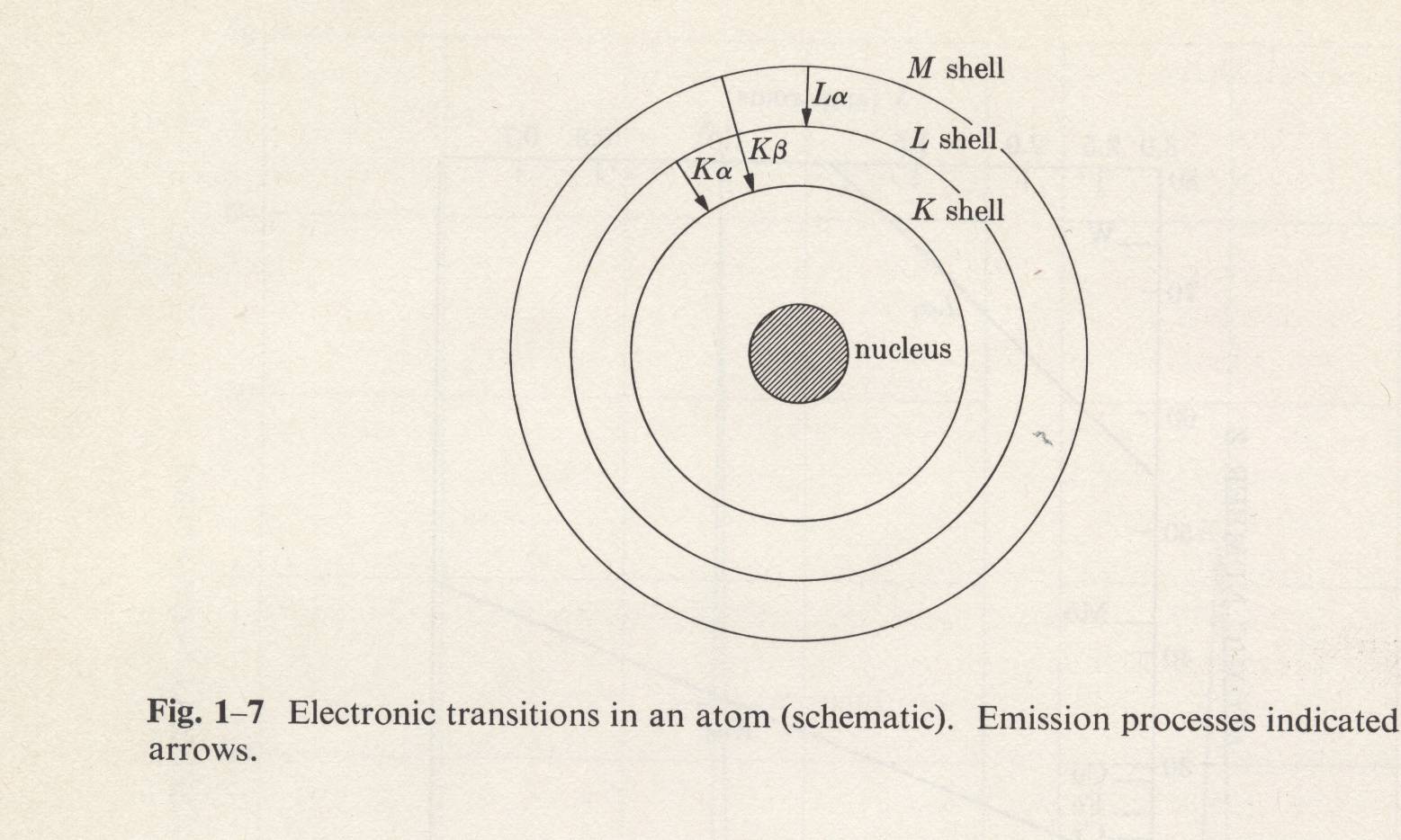 2004/6/29
17
Bragg Diffraction
Consider rays 1’ and 1a’ from the same plane
    QK – PR = PKcosθ – PKcosθ = 0
Consider rays 1’ and 2’ from adjacent planes
    ML + LN = d’sinθ + d’sinθ
Constructive interference
    2d’sinθ=nλ
    is called Bragg condition
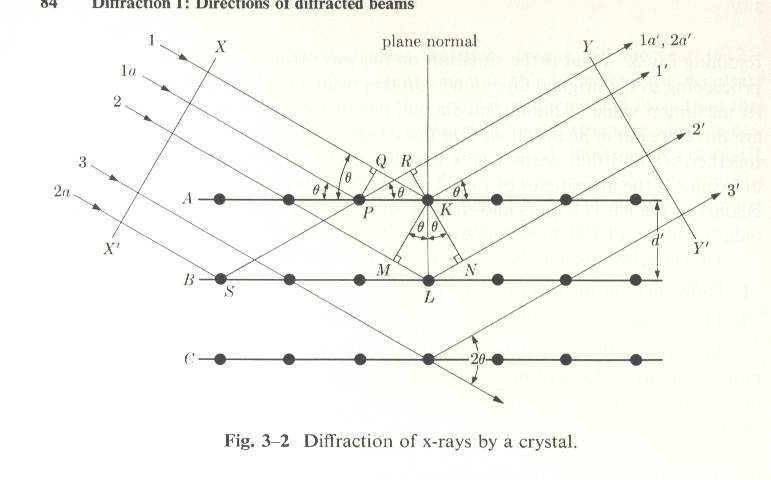 2004/6/29
18
Diffraction Methods
2004/6/29
19
Laue Method
Diffraction spots from zone planes of same zone axis (ZA) located on a curve of ellipse or hyperbola
Detection film can be behind it (transmission) or in front of the crystal (back reflected)
2004/6/29
20
Laue Method
2004/6/29
21
Laue Diffraction Spots (λFixed)
2004/6/29
22
Powder Method
Fine powders of fine crystals oriented in various directions
The powder is equivalent to a single crystal rotated about all possible axes
2004/6/29
23
Debye-Scherrer Powder Method
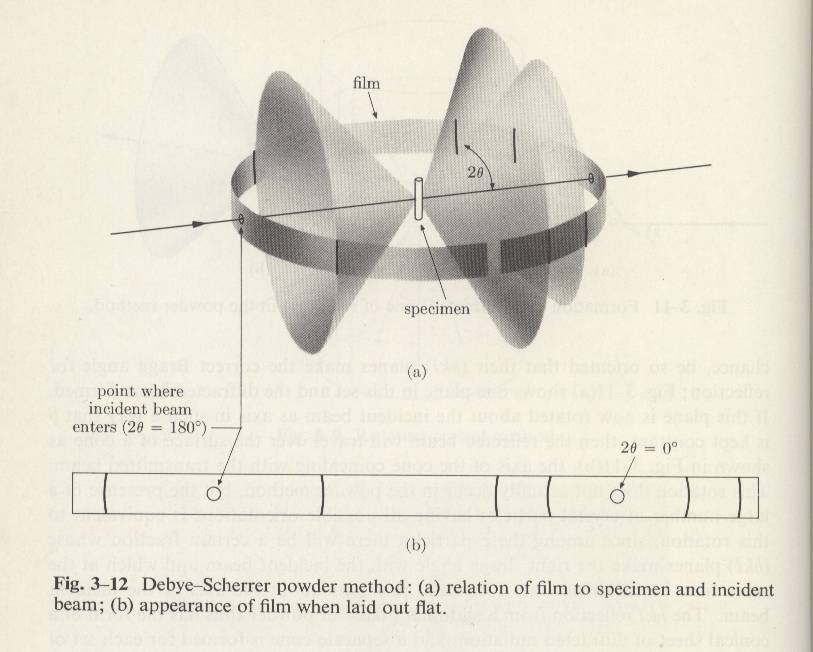 2004/6/29
24
Rotating-Crystal Method
A single crystal is rotating about an axis normal to the incident monochromatic X-ray beam
Planes satisfying Bragg condition form spots on the film mounted on the cylinder wall
2004/6/29
25
X-ray Rocking Curve Setup
Automatic absorber
Göbel mirror
Channel-cut analyzer
X-ray tube
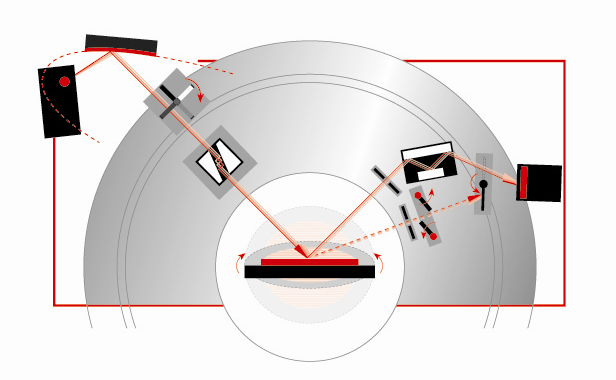 Sample
Channel-cut monochromator
Detector
Motorized slit
High resolution X-ray diffractometer
Omega (ω), chi (χ), phi (φ) and 2 theata (2θ) rotation axis :
z
Φ scan around y-axis
y
Χ rotation in y-z  plane
Ωand 2θ
x
27
detector
detector
sample
sample
To filter out Kα2 and keep Kα1
Gobel mirror
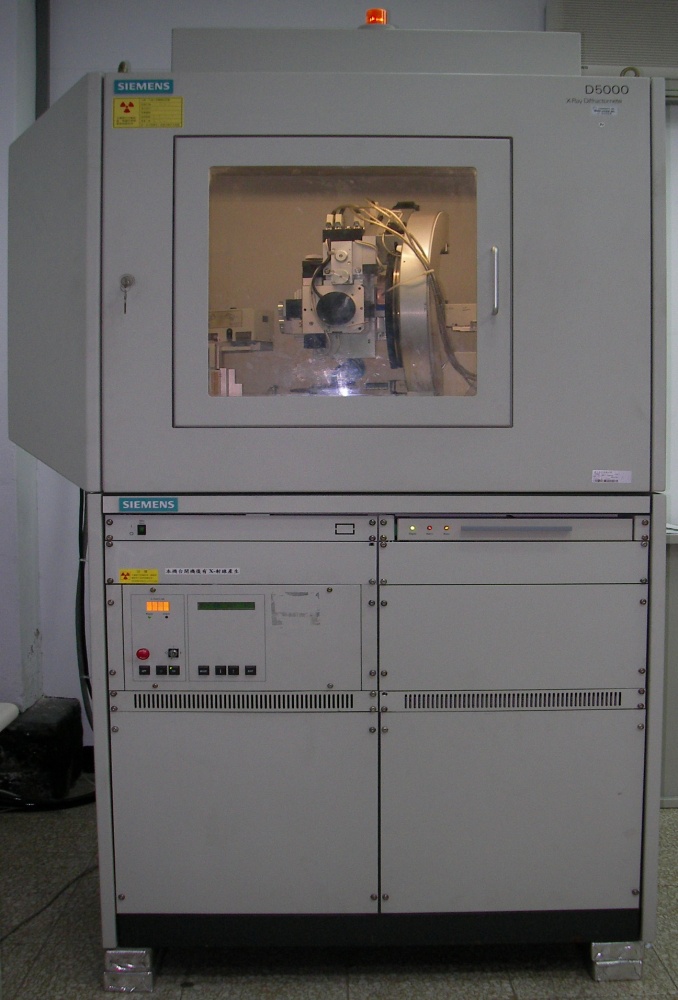 X-ray tube
monochromators
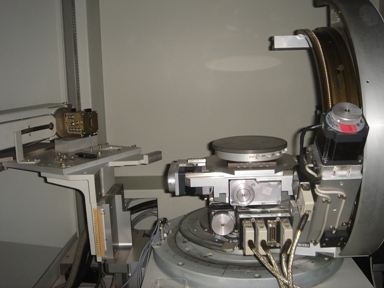 D5000 Discover
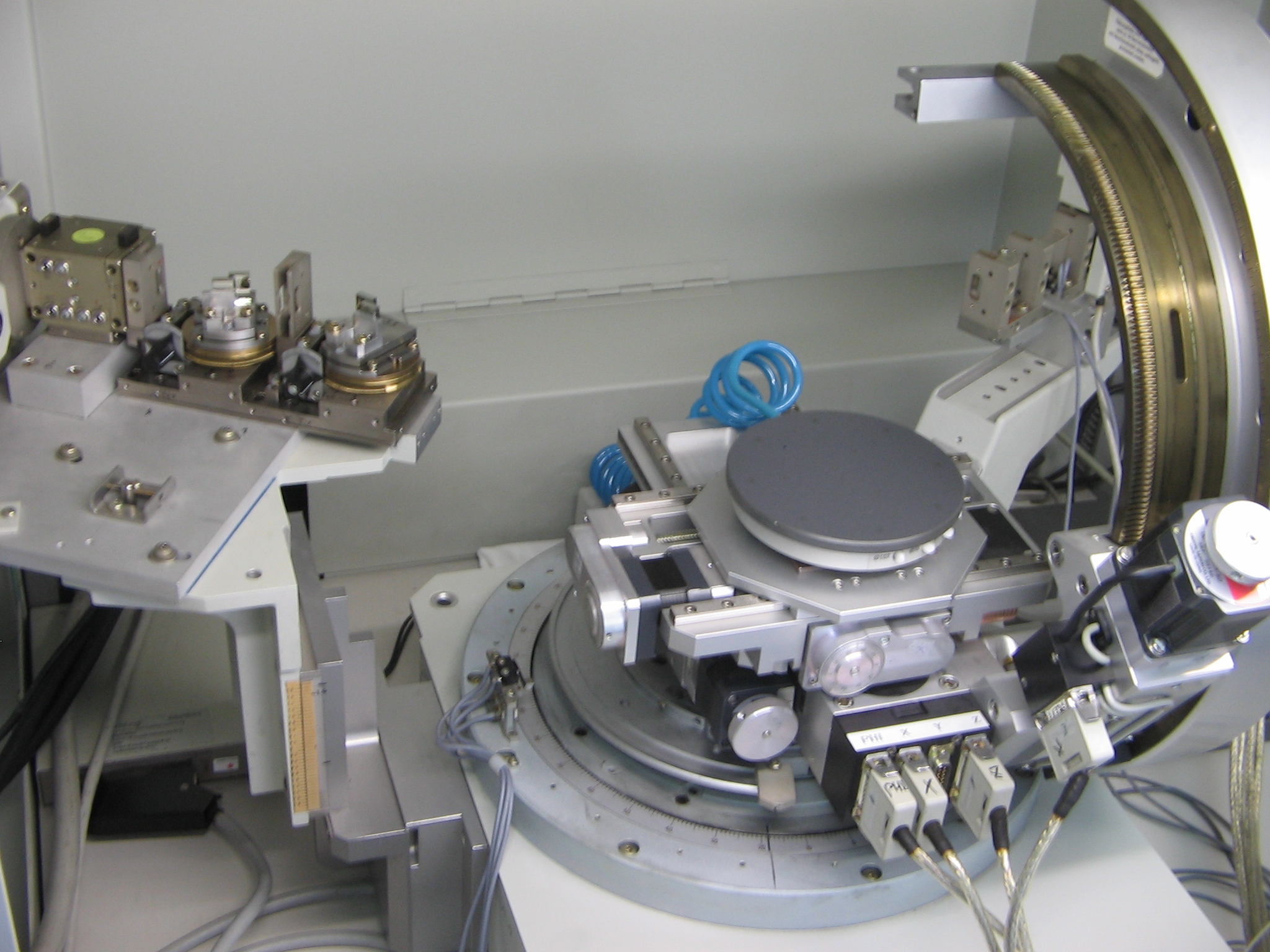 y